TOÁN 4
Tập 1
Toán
Luyện tập (tiết 1)
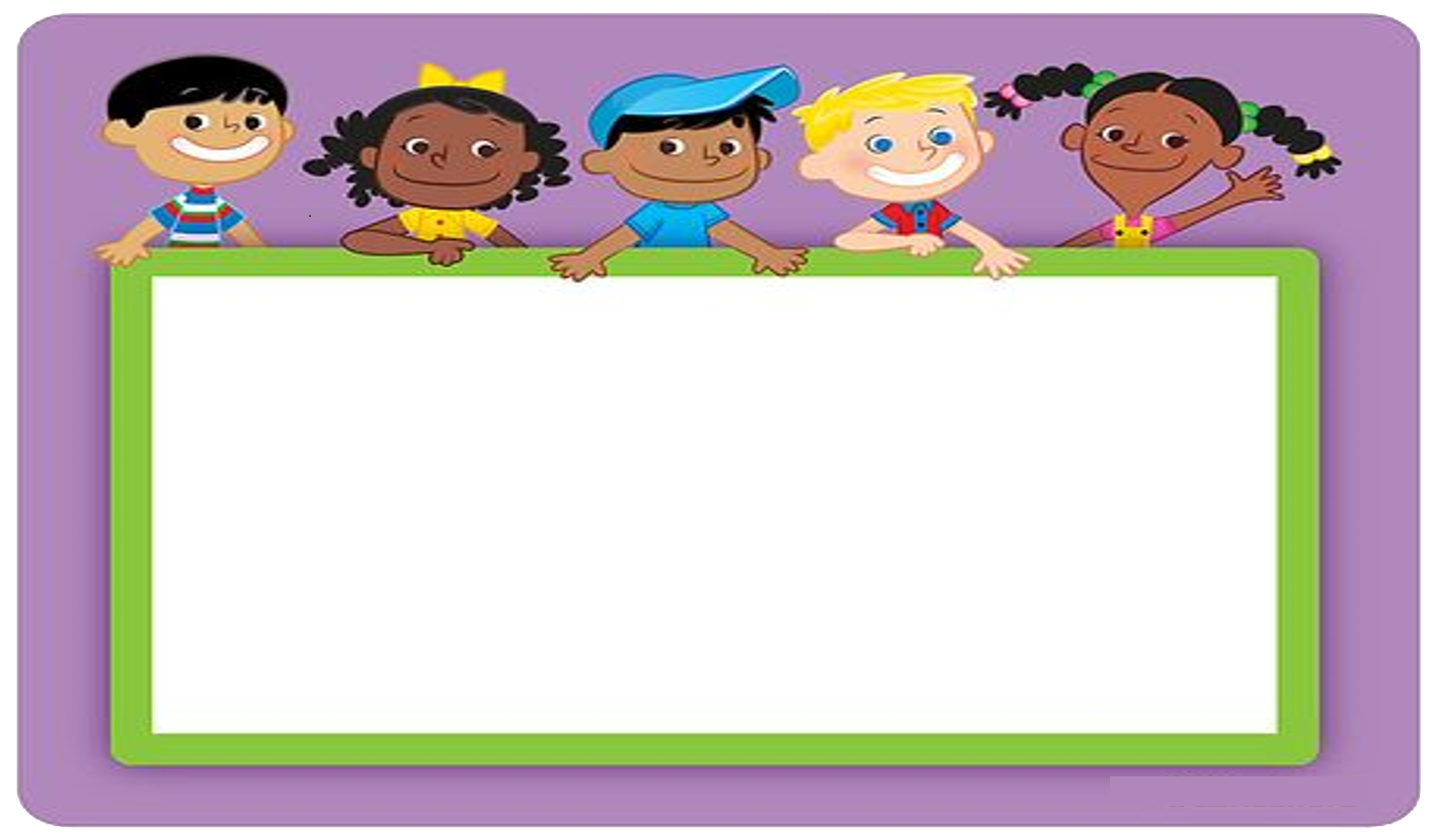 KHỞI ĐỘNG
TRÒ CHƠI: NHANH NHƯ CHỚP
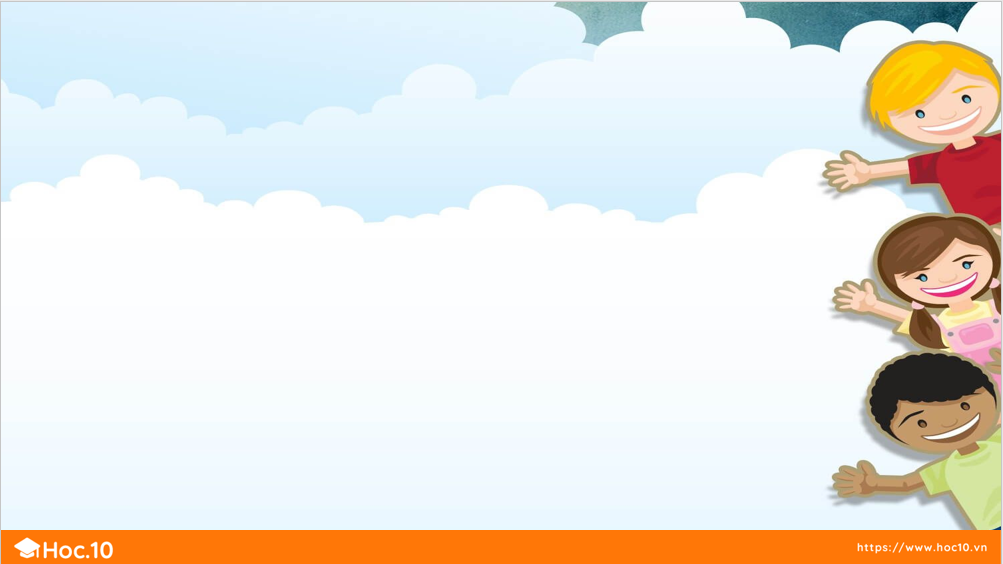 Phép chia có thương lớn hơn 5 là:
A. 128 : 64		B. 192 : 24
 C. 328 : 82	          D. 183 : 61
B. 192 : 24
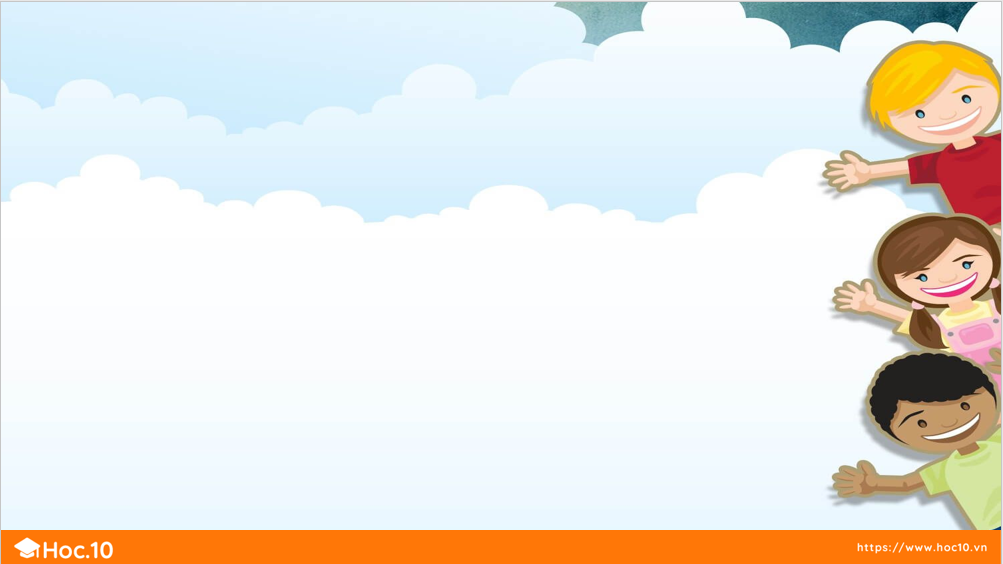 NgườI ta đóng 350 lít sữa vào 5 can. Hỏi 9 can thì đóng được bao nhiêu lít sữa?
A. 540 lít         	          B. 630 lít
C.  450 lít           		D.  620 lít
B. 630 lít
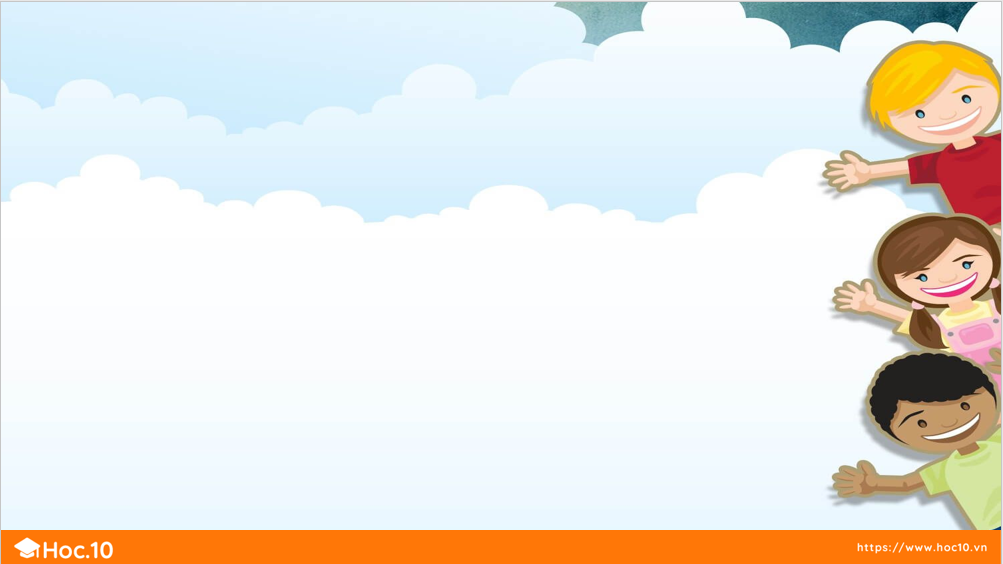 Phép chia thương có chữ số 0 là:?
A. 1 632 : 12		B. 1 476 : 12
C. 2 532 : 12		D. 2 412 : 12
B. 2 412 : 12
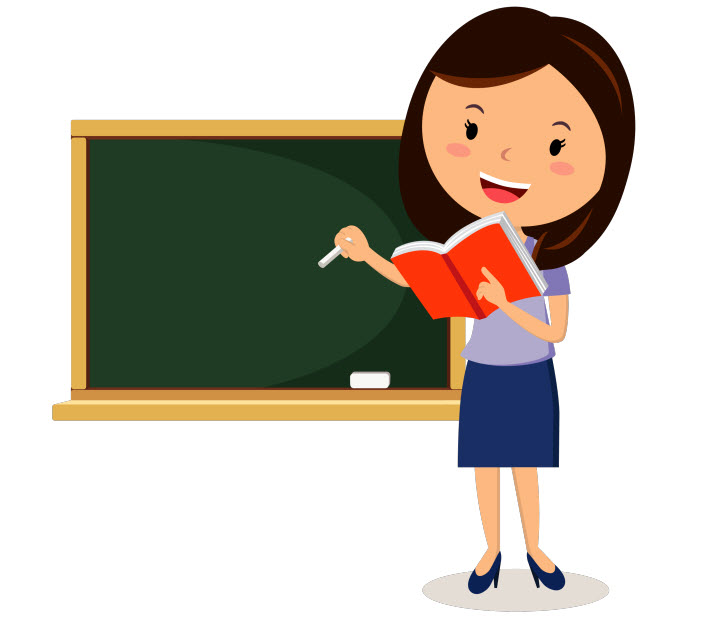 LUYỆN TẬP 
THỰC HÀNH
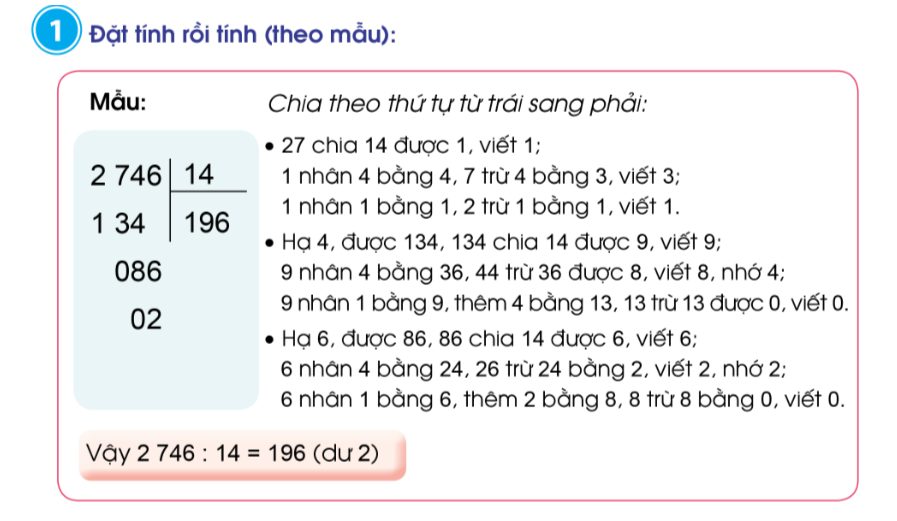 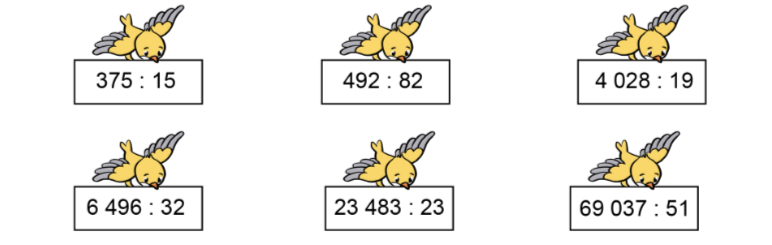 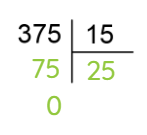 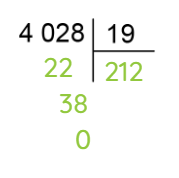 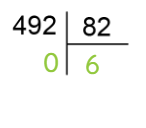 VẬY 375 : 15 = 25
VẬY 492 : 82 = 6
VẬY 4028 : 19 = 212
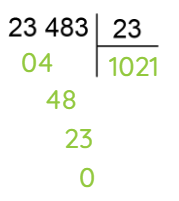 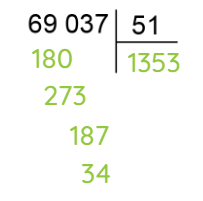 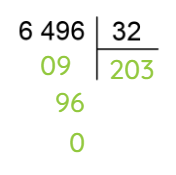 VẬY 6496 : 32 = 203
VẬY 23483 : 23 = 1021
VẬY 69037 :51 = 1353 (Dư 34)
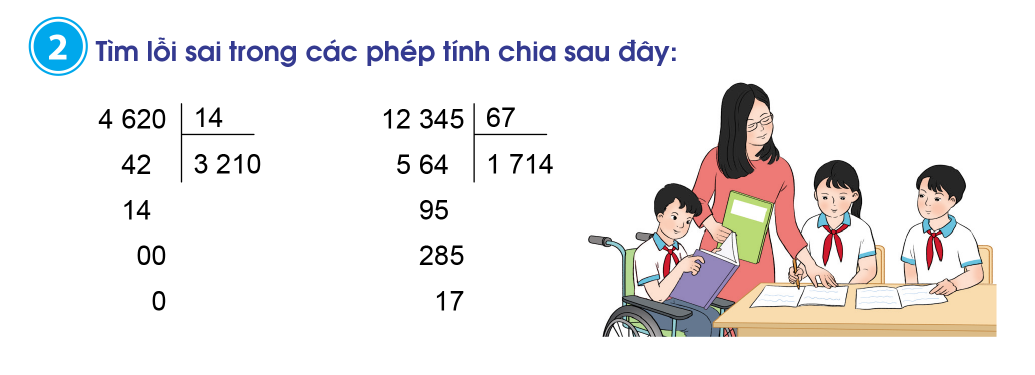 12345
12345
4620
4620
14
14
67
67
SỬA LẠI
564
564
42
42
3210
3210
1714
1714
95
285
14
00
285
17
0
00
17
0
SỬA LẠI
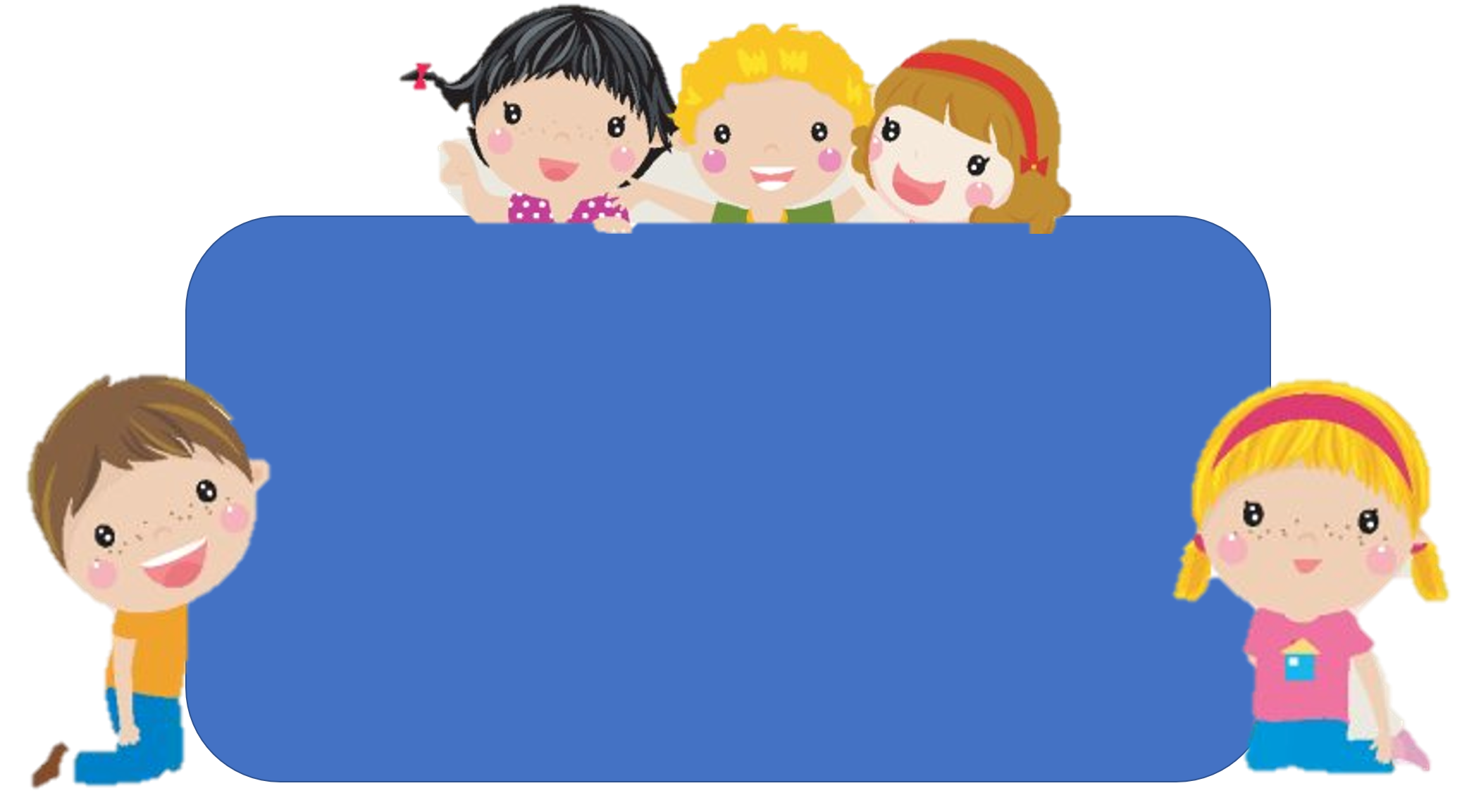 Bài học hôm nay em biết thêm được điều gì?
Để có thể làm tốt các bài tập trên em nhắn bạn điều gì?
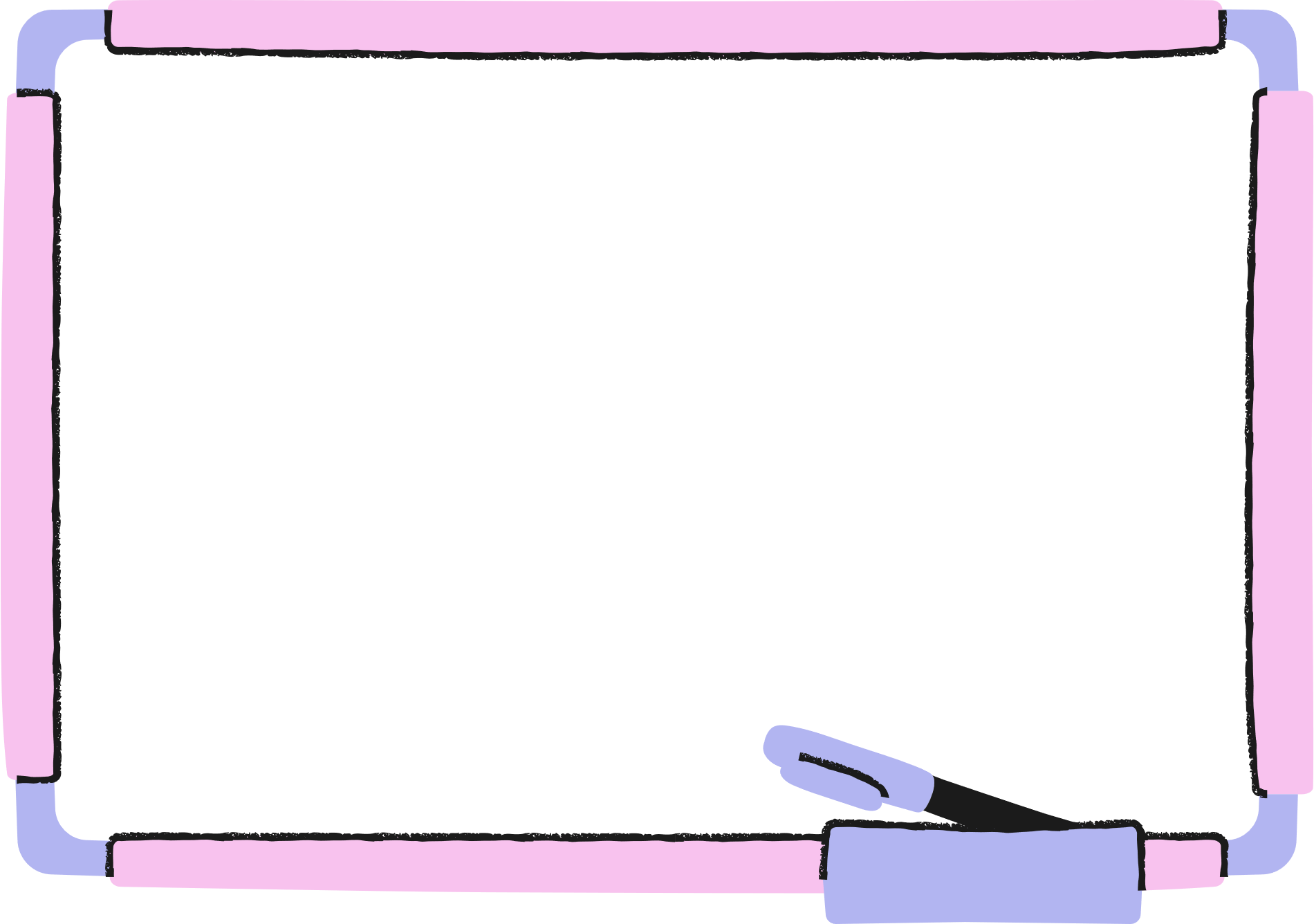 DẶN DÒ
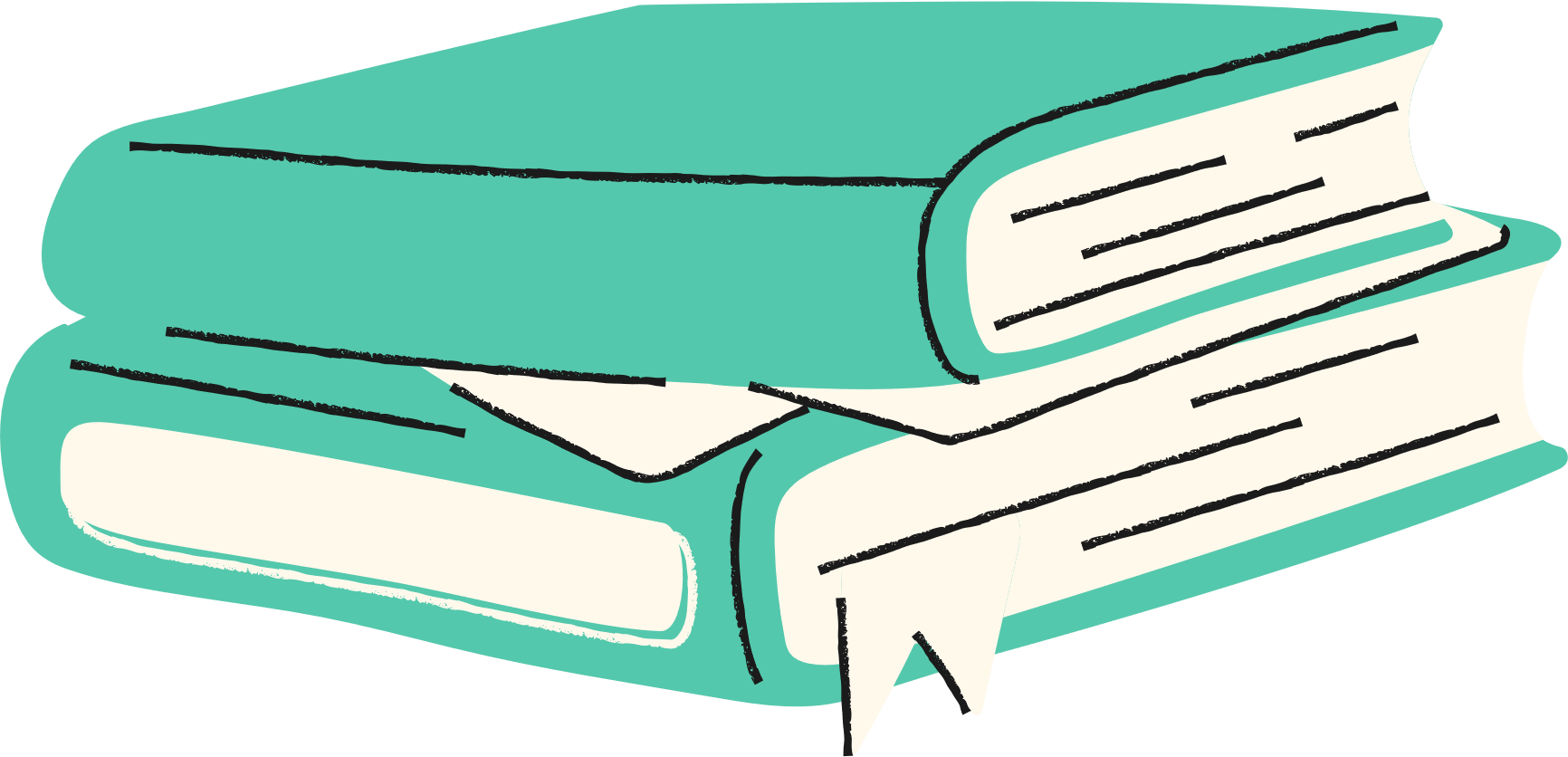 Hoc10 chúc các em học tốt!